Информационная безопасность в Интернете и социальных сетях
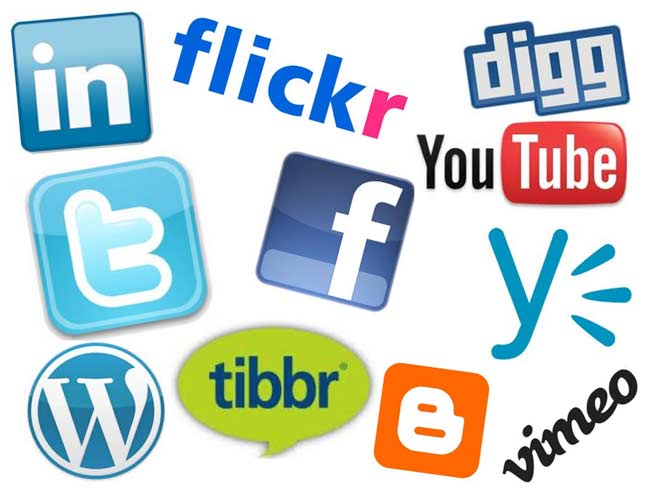 Педагог-психолог
Комарова В.С.
Социальные сети – неотъемлемый компонент социальной жизни современного человека
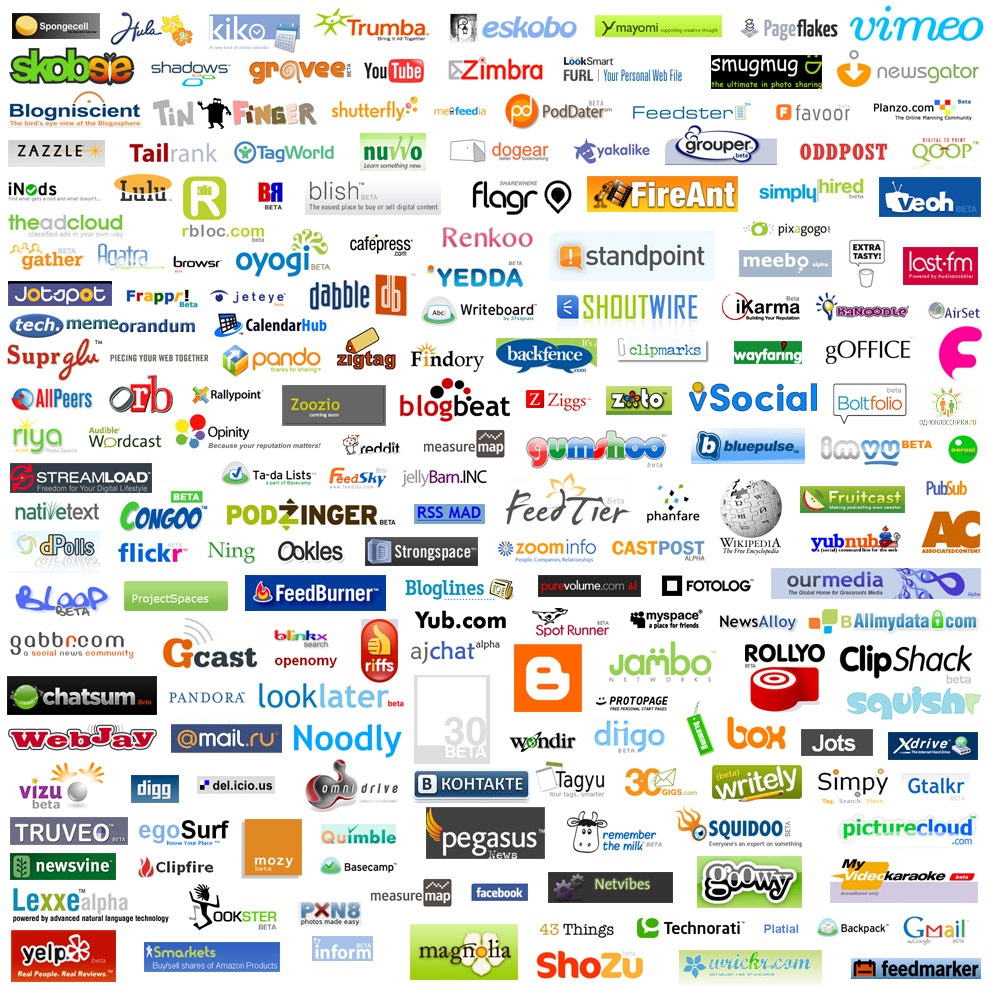 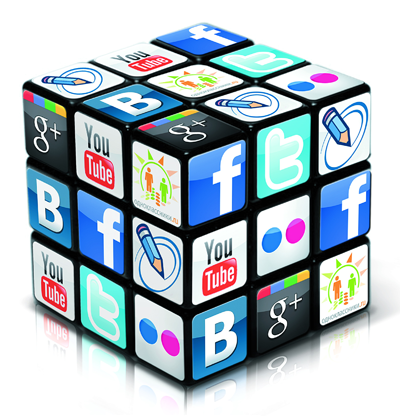 Facebook – одна из первых и крупнейших социальных сетей мира (2004-2006 гг. распространения).
Много возможностей пользователям – много возможностей злоумышленнику
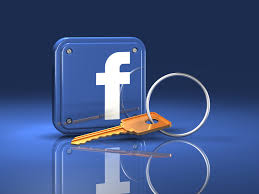 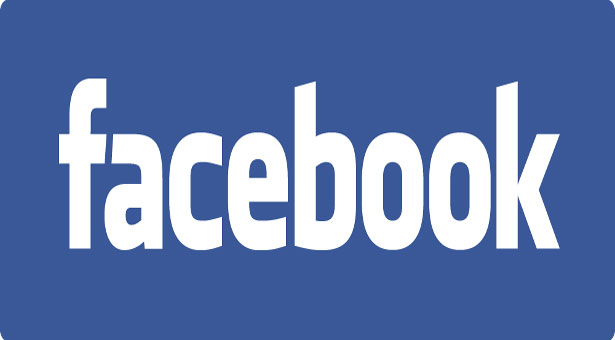 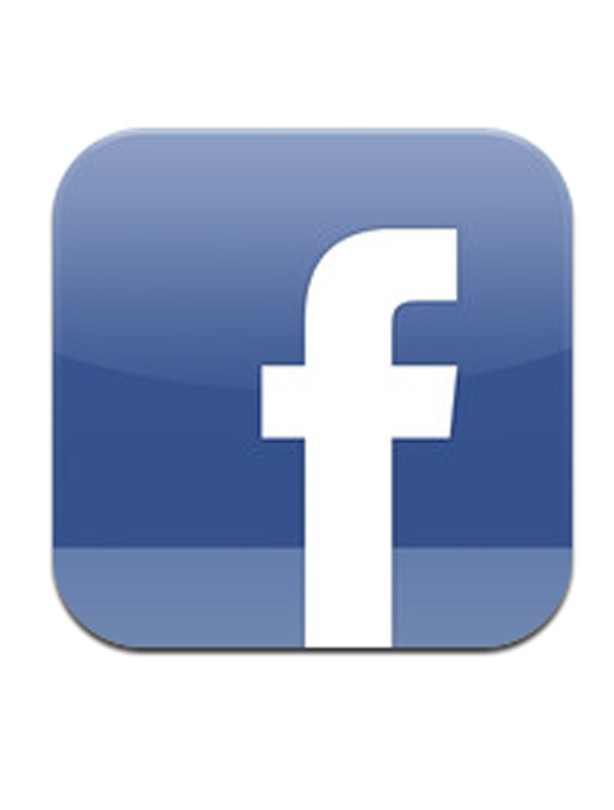 Популярность социальных сетей:
Общение
Развлечения
Доступность ресурса
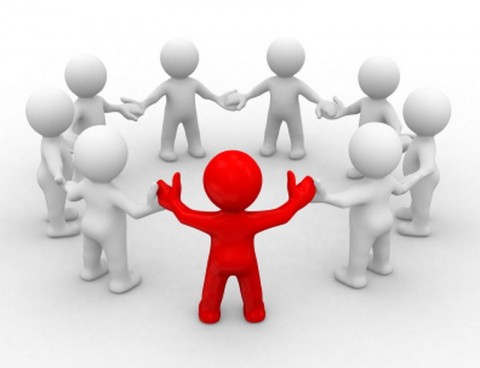 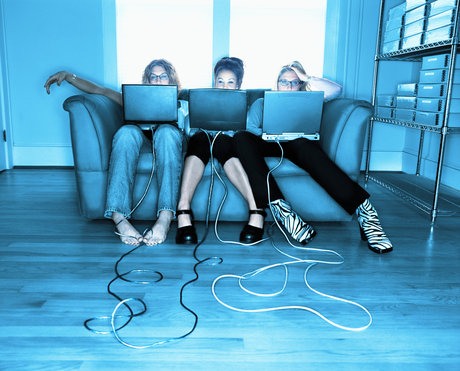 Взлом аккаунтов социальной сети – не случайность и не прихоть. За всем стоит бизнес и деньги. Только капают они не вам, но с вашей помощью!
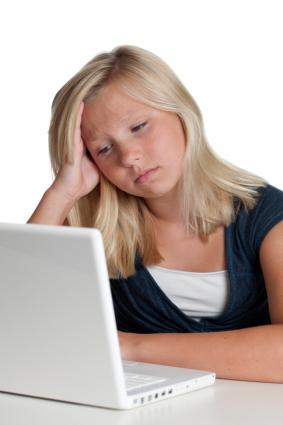 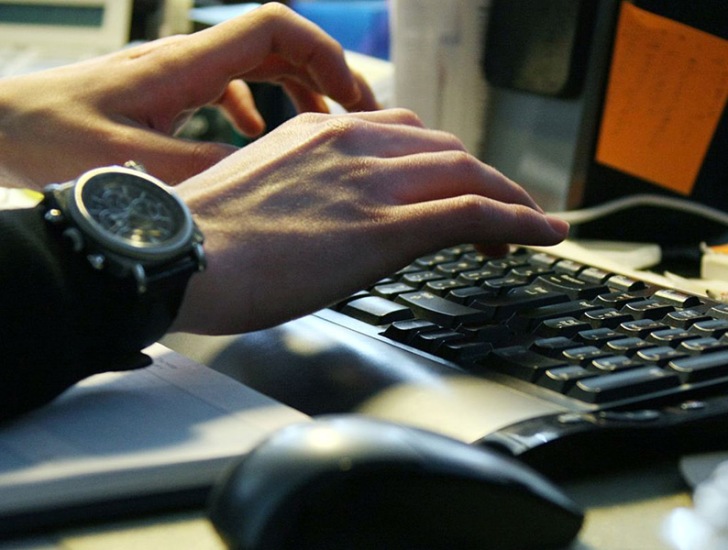 Социальные сети – богатый и объёмный ресурс для открытия и развития бизнеса (легального или теневого).
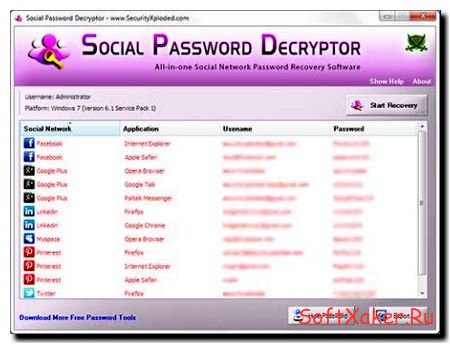 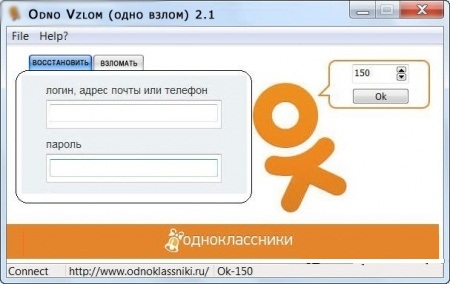 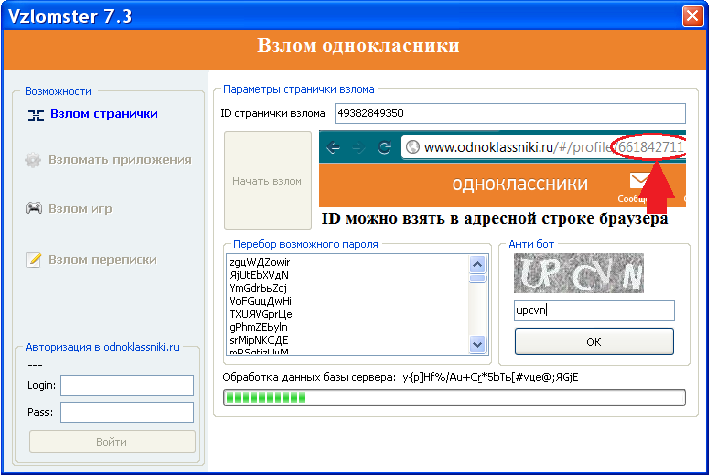 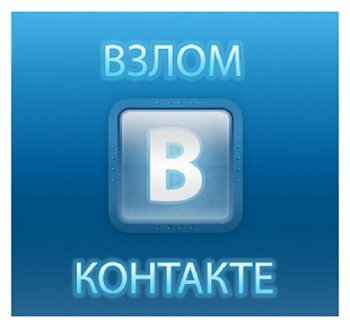 Первое правило безопасности в Интернете и социальных сетях – избегайте неизвестных или подозрительных ссылок, особенно, рассылаемых спамерами»
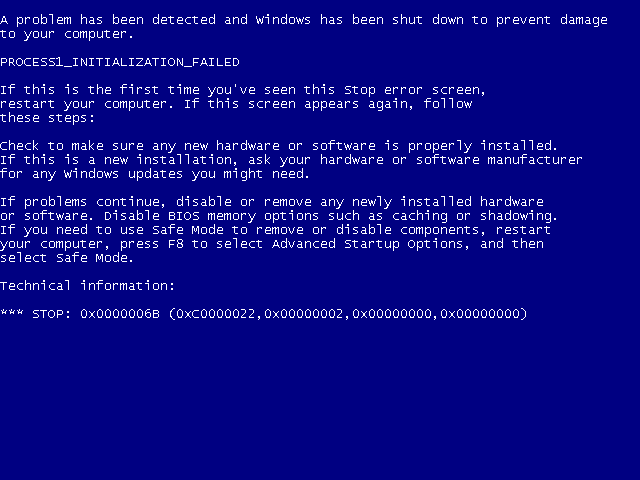 Второе правило – будьте внимательны к выбору паролей, усложните его, не используйте один и тот же пароль на разных сайтах!»
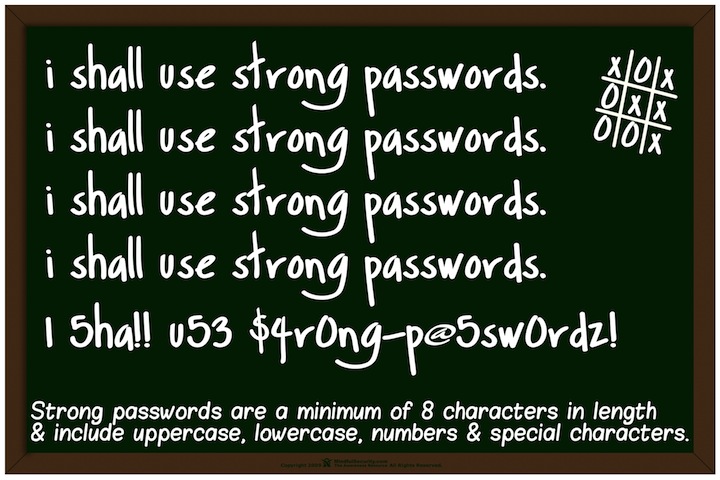 Третье правило – никогда не оставляйте о себе исчерпывающую информацию на своей странице или в рассказе незнакомцу в сети!»
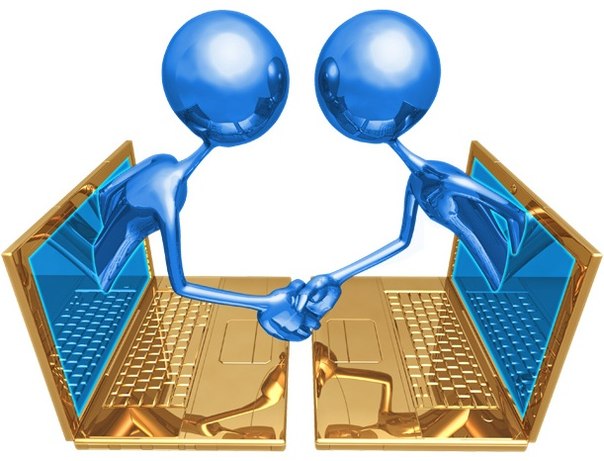 Четвёртое правило – антивирусная защита персонального компьютера или мобильного устройства от вредоносных программ!»
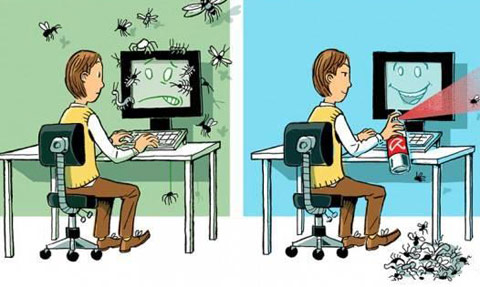 Пятое правило – не забывайте про реальную жизнь, не делайте социальную сеть единственной радостью и возможностью жить, общаться и проводить время!»
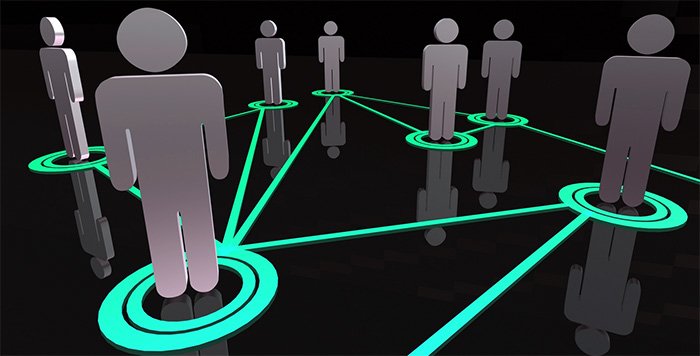 Если социальная сеть – это ресурс, то используйте его. Есть много примеров успешного легального заработка через социальную сеть. Значит, это реально.
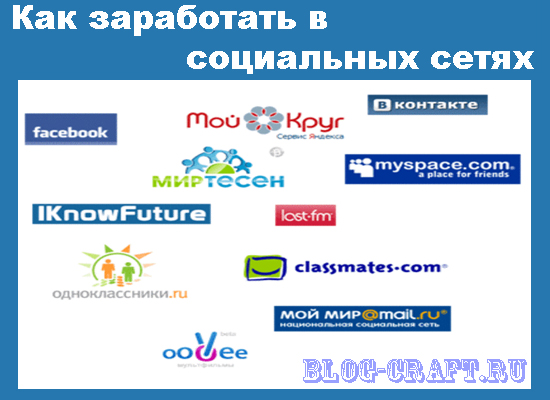 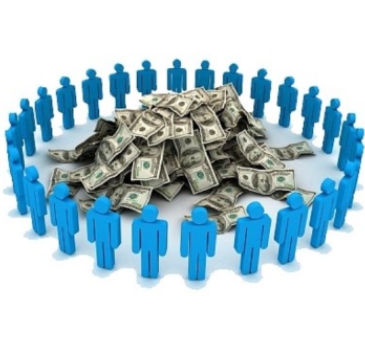 Как приручить социальную сеть?
					
				ИЗУЧАТЬ ЕЁ!
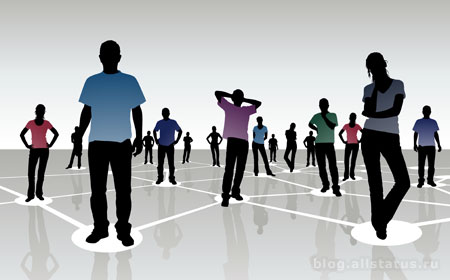 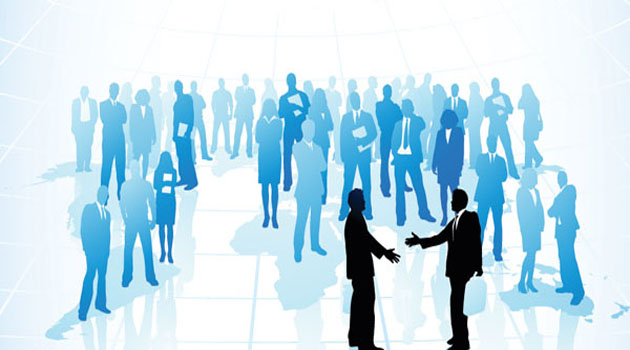 Спасибо за внимание!